Pluijmert M, Lumens J, Potse M, Delhaas T, Auricchio A, Prinzen F
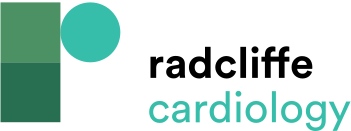 Figure 1: Einthoven’s Triangle as an Example of a Simple Model
Citation: Arrhythmia & Electrophysiology Review 2015;4(1):62–7.
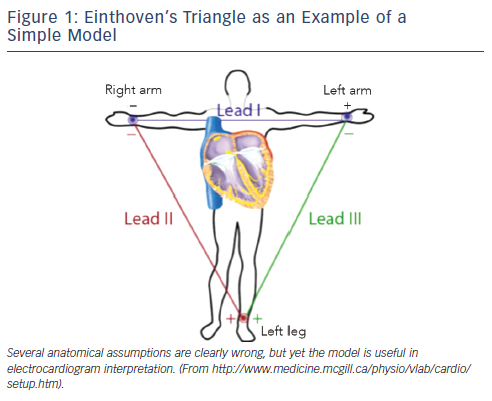